はずかしい　せいかつはずかしくない　せいかつ
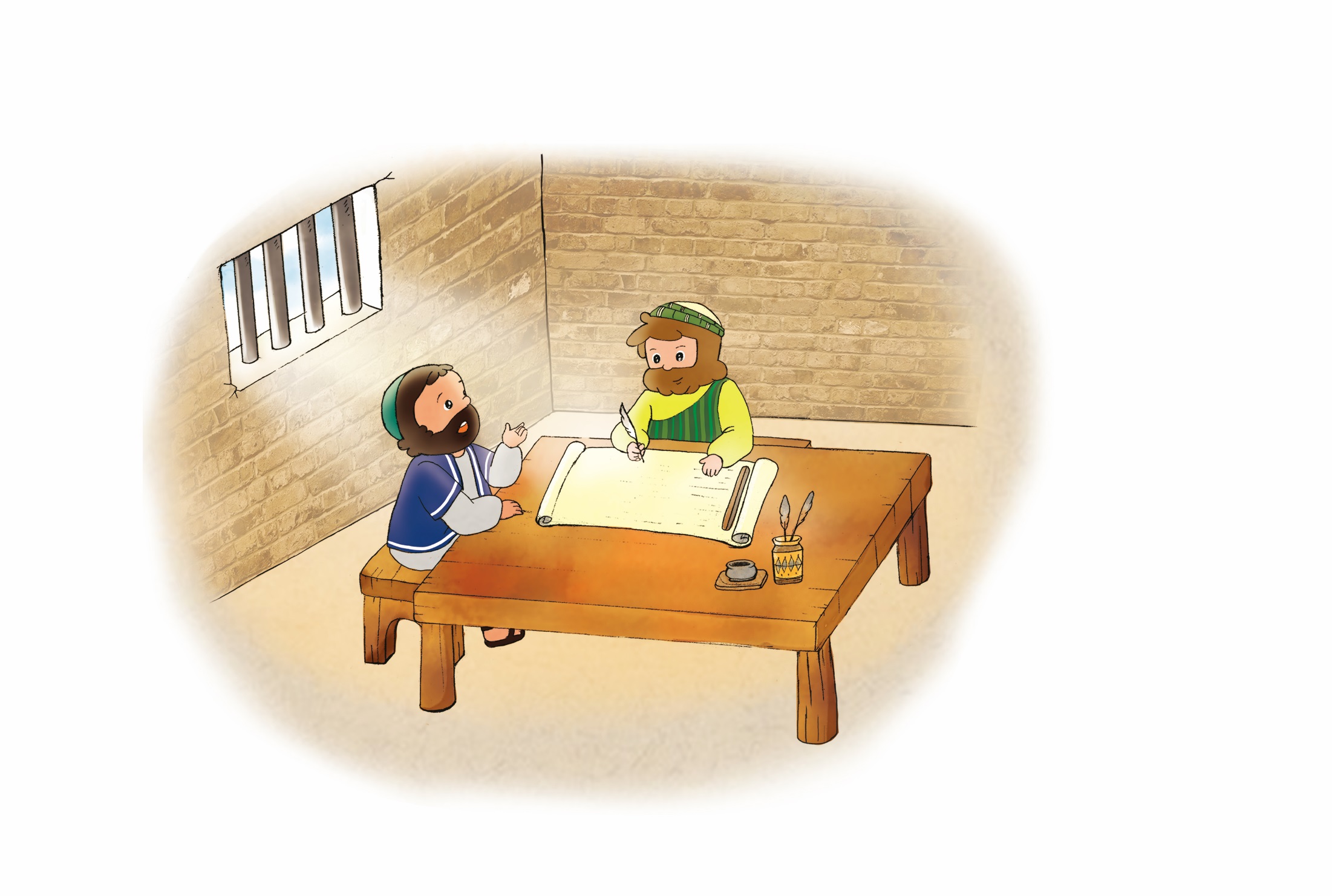 ローマ1:16-17
わたしは　だれでしょうか
なぜなら、
キリスト・イエスに　ある、
いのちの　みたまの　
げんりが、つみと　しの
　げんりから、あなたを
かいほうしたからです。(ローマ8:2)
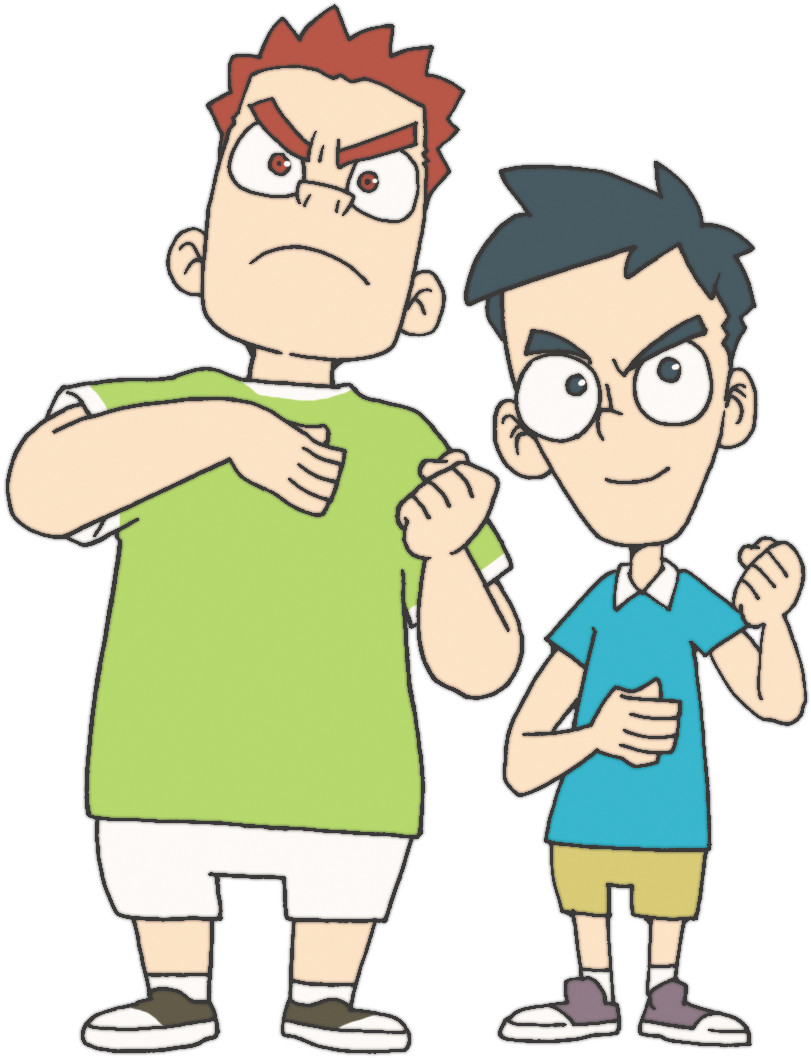 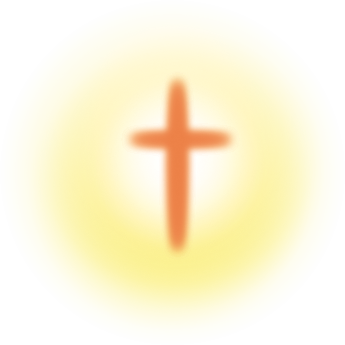 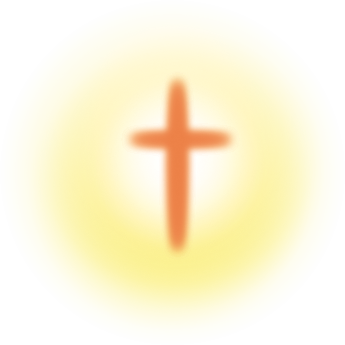 [Speaker Notes: 그럼 고난, 문제, 학업 이길 힘이 생겨요
이렇게 영적인 정상, TOP에 올라서요.
Summit의 길을 걸어요]
かみさまに　しゅうちゅうする　しあわせな　じかん
れいはい
もくそう
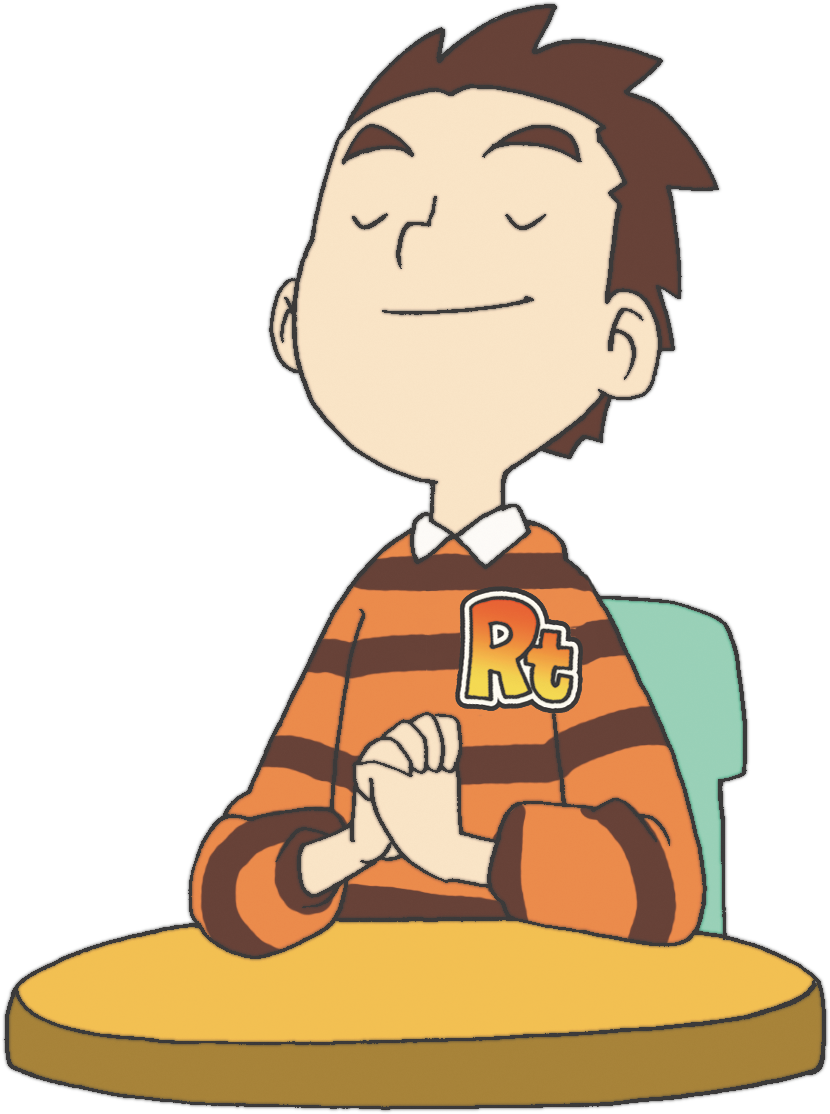 ていこくいのり
24じ
[Speaker Notes: 그럼 고난, 문제, 학업 이길 힘이 생겨요
이렇게 영적인 정상, TOP에 올라서요.
Summit의 길을 걸어요]
ついてくる　けっか
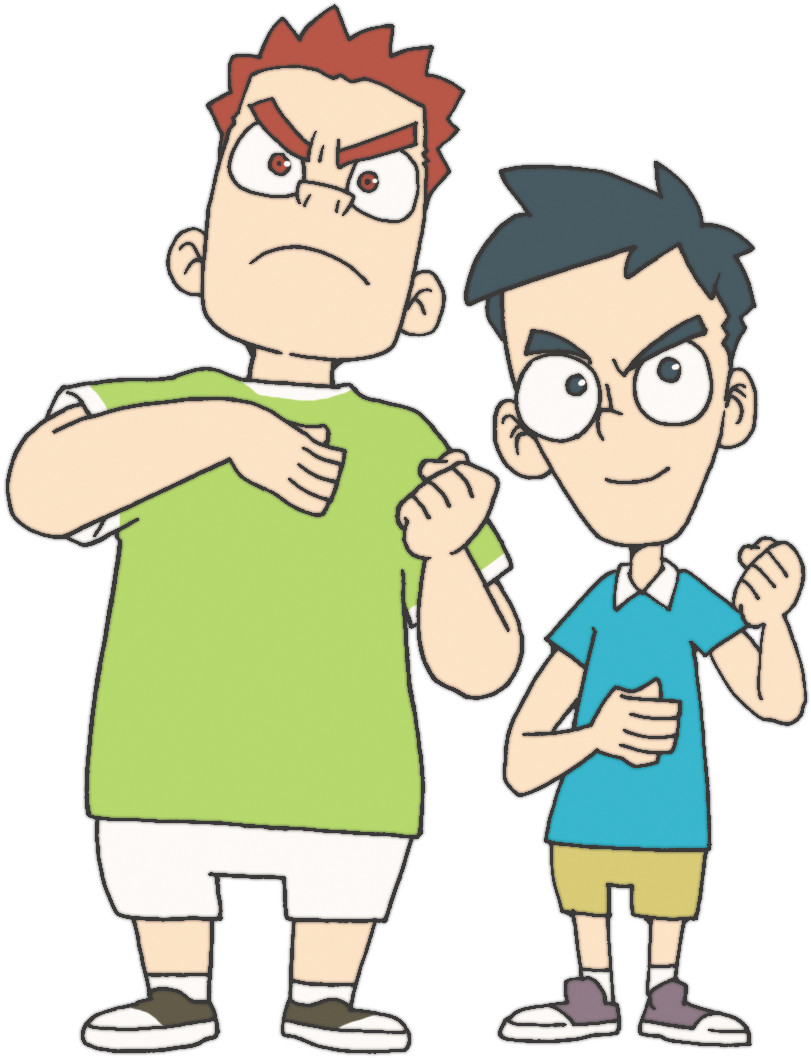 れいてき　サミット
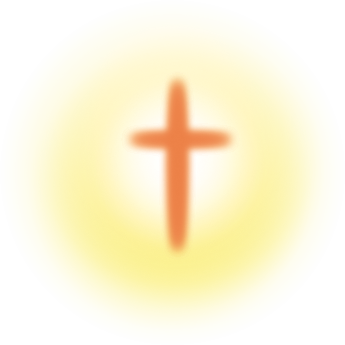 ぎのう　サミット
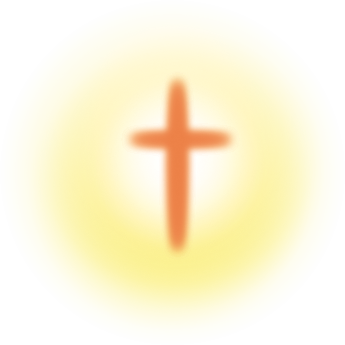 ぶんか　サミット
[Speaker Notes: 그럼 고난, 문제, 학업 이길 힘이 생겨요
이렇게 영적인 정상, TOP에 올라서요.
Summit의 길을 걸어요]
はずかしい　せいかつを　
いきる　ひとたちが　います
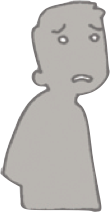 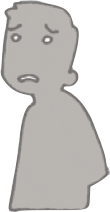 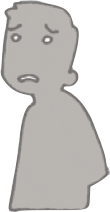 ほかの　くにを　しんりゃくした　
ローマていこく
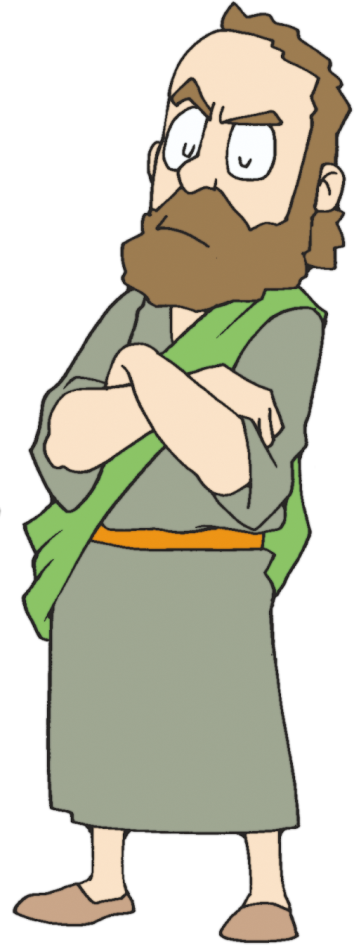 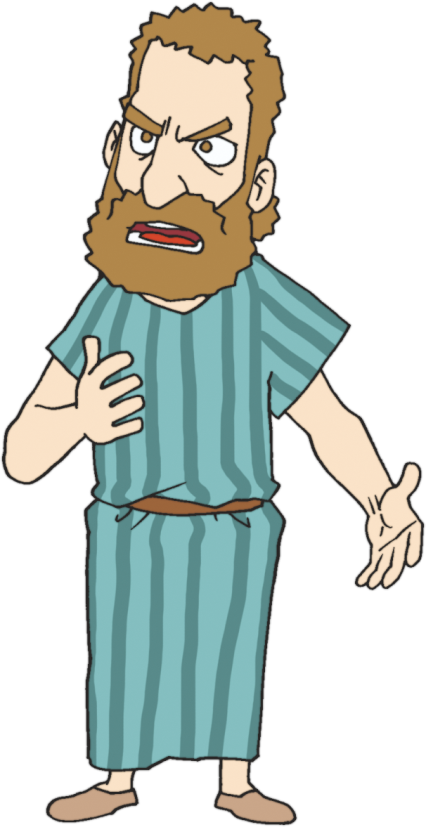 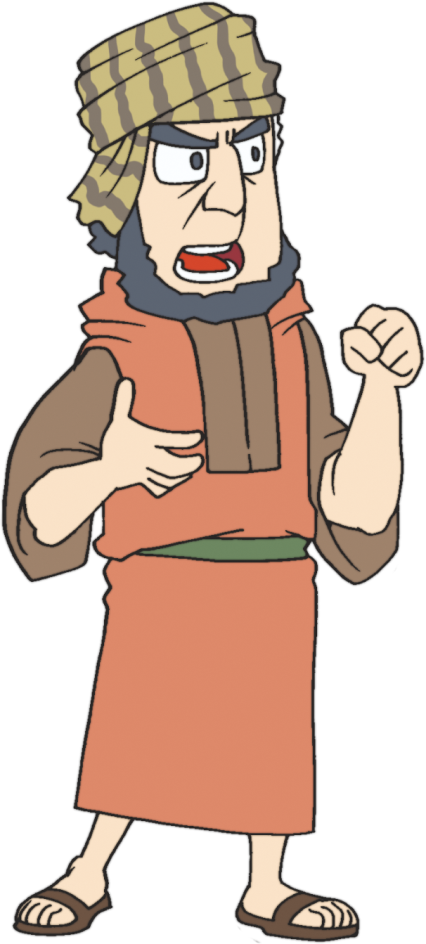 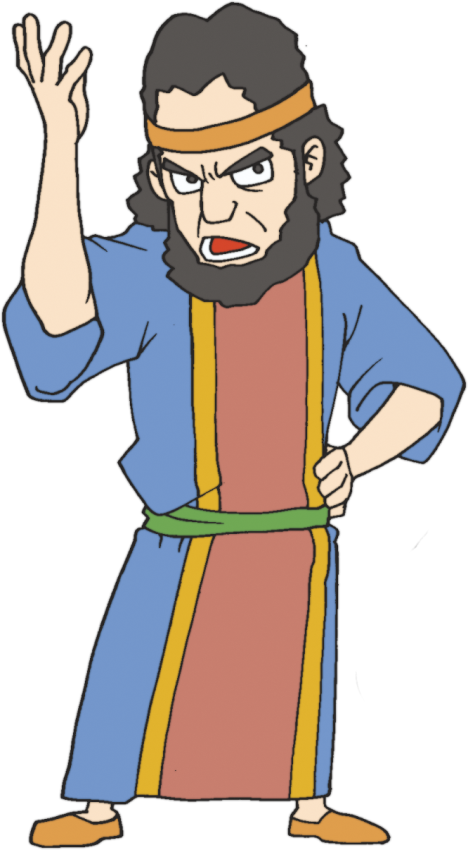 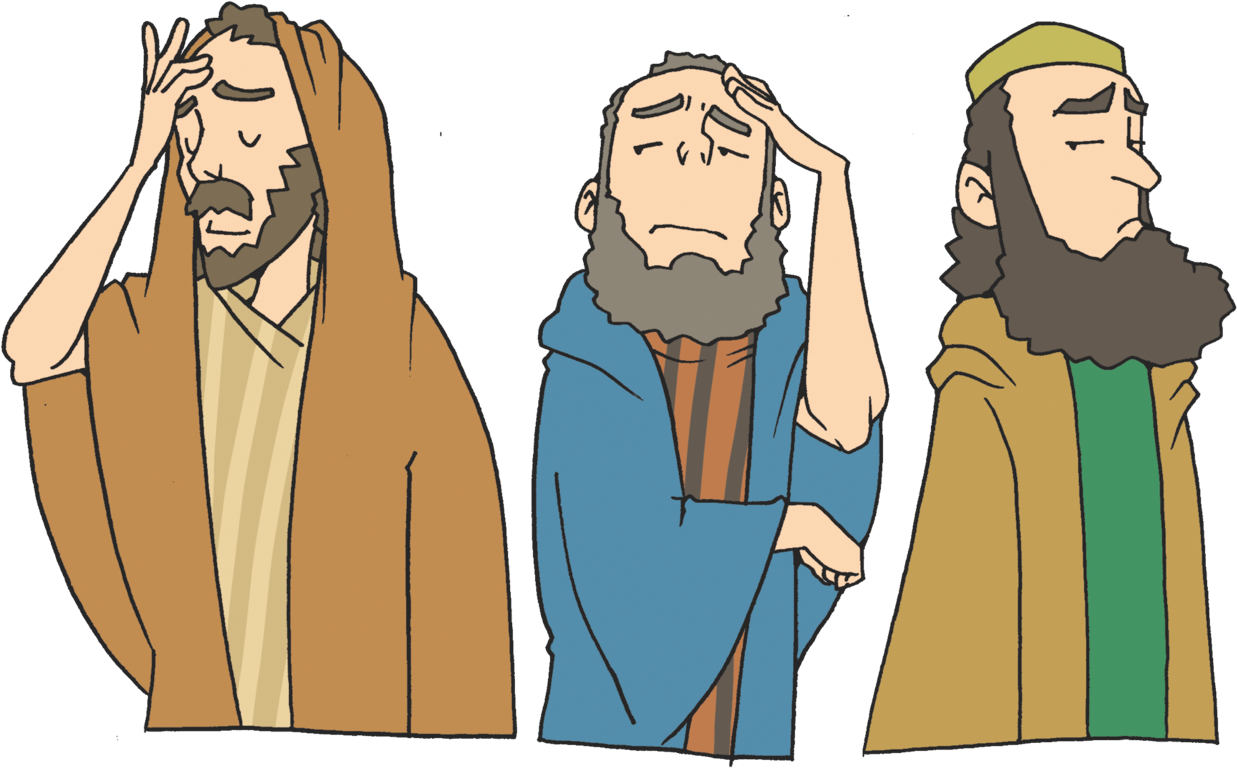 ふくいんを　ふさいだ　パリサイびと
[Speaker Notes: 행 6:7 - 허다한 무리의 제사장들도 이 도에 복종하니라]
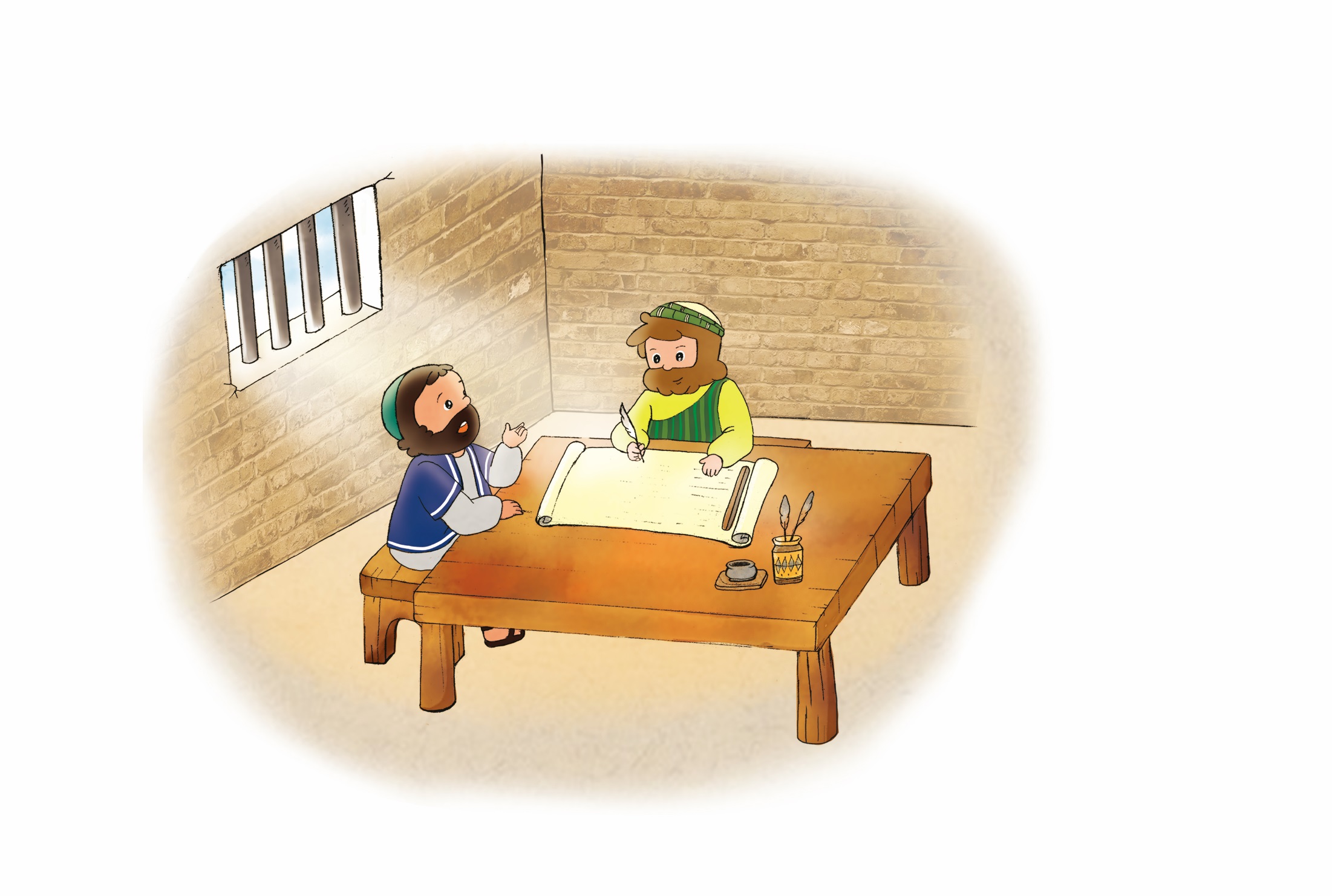 ふくいんの　ゆえに　わるく　いわれるのは　はずかしくない　せいかつです(16せつ)
ふくいん　つたえて　
ろうに　いれられた　パウロ
[Speaker Notes: 지역을 살리는 응답
빌립 - 사마리아 성 - 복음 전파 - 그 성에 기쁨이 넘쳤어요]
すべての　ひとは　そうせいき３しょうで
　くるしめられて　います
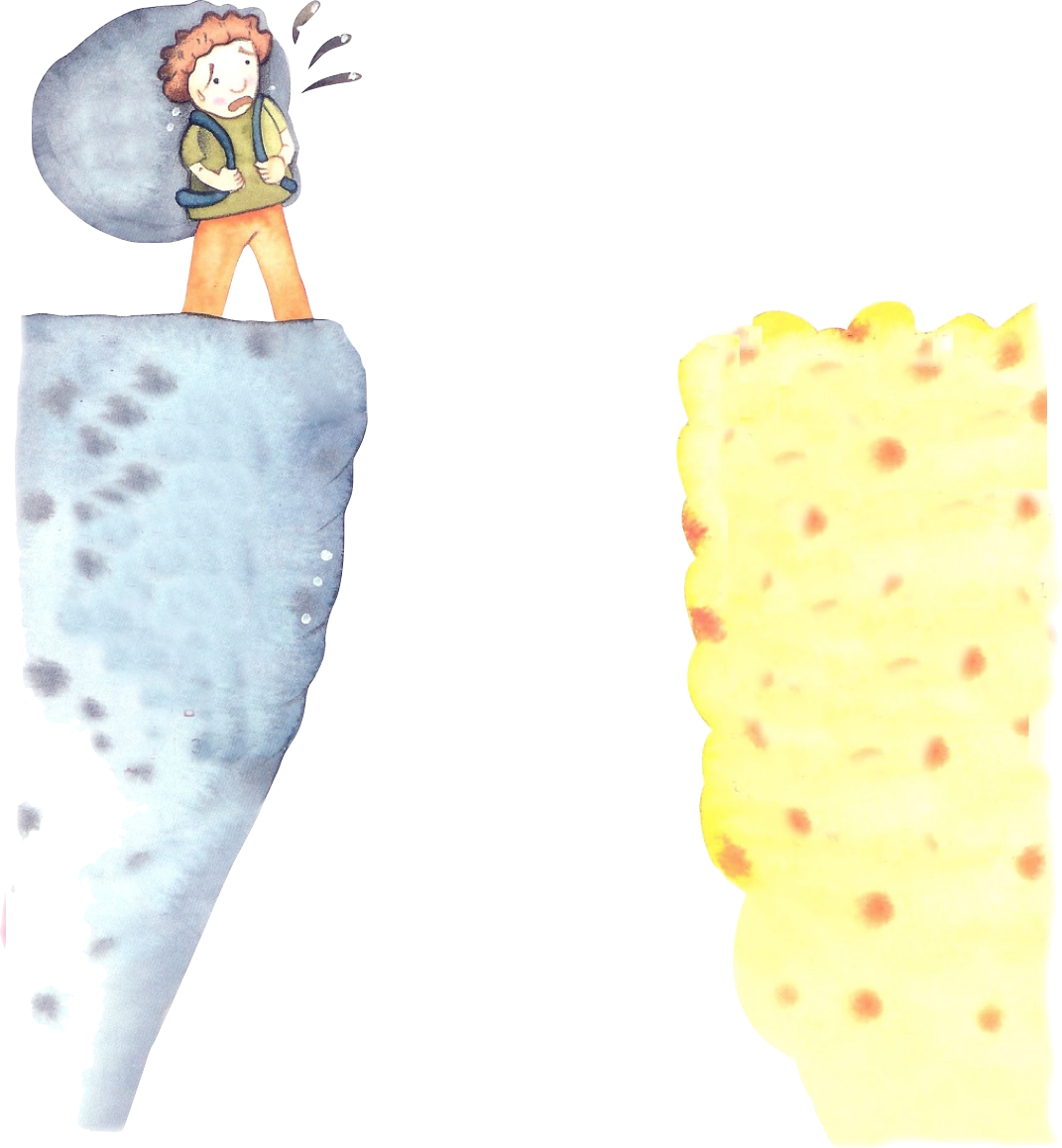 かみさまを　はなれた　つみ
げんざい
[Speaker Notes: 하나님을 떠난 죄]
ふくいんだけが　ゆいいつの　
かいけつさくです
さいし
おう
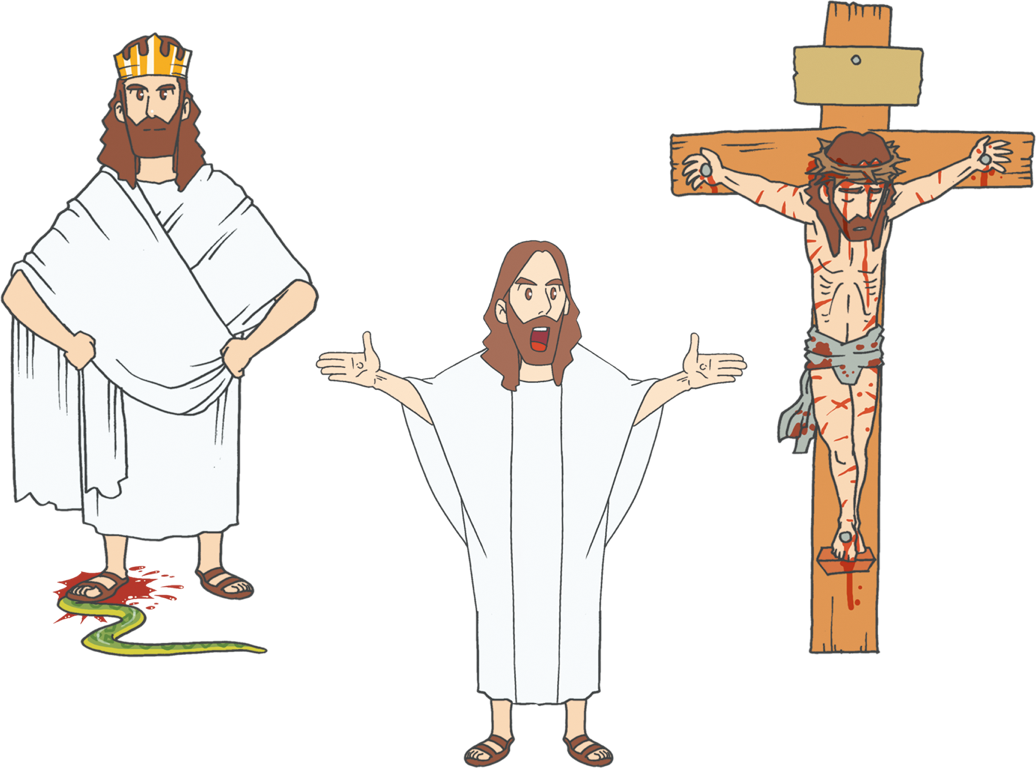 よげんしゃ
[Speaker Notes: 하나님을 떠난 죄]
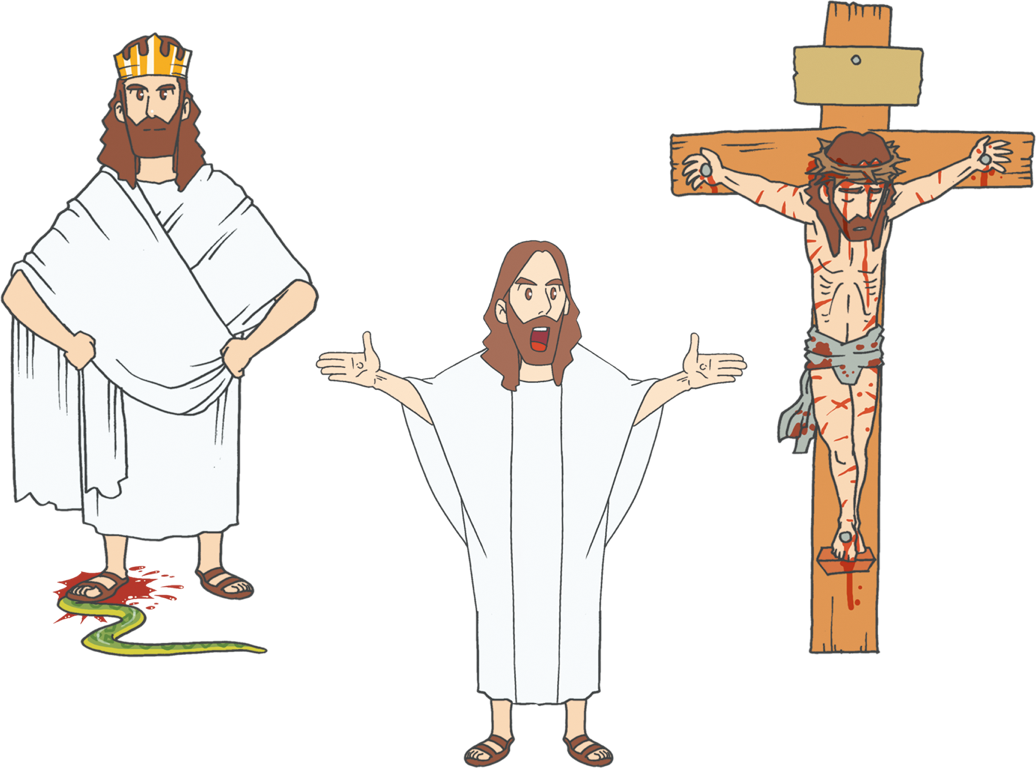 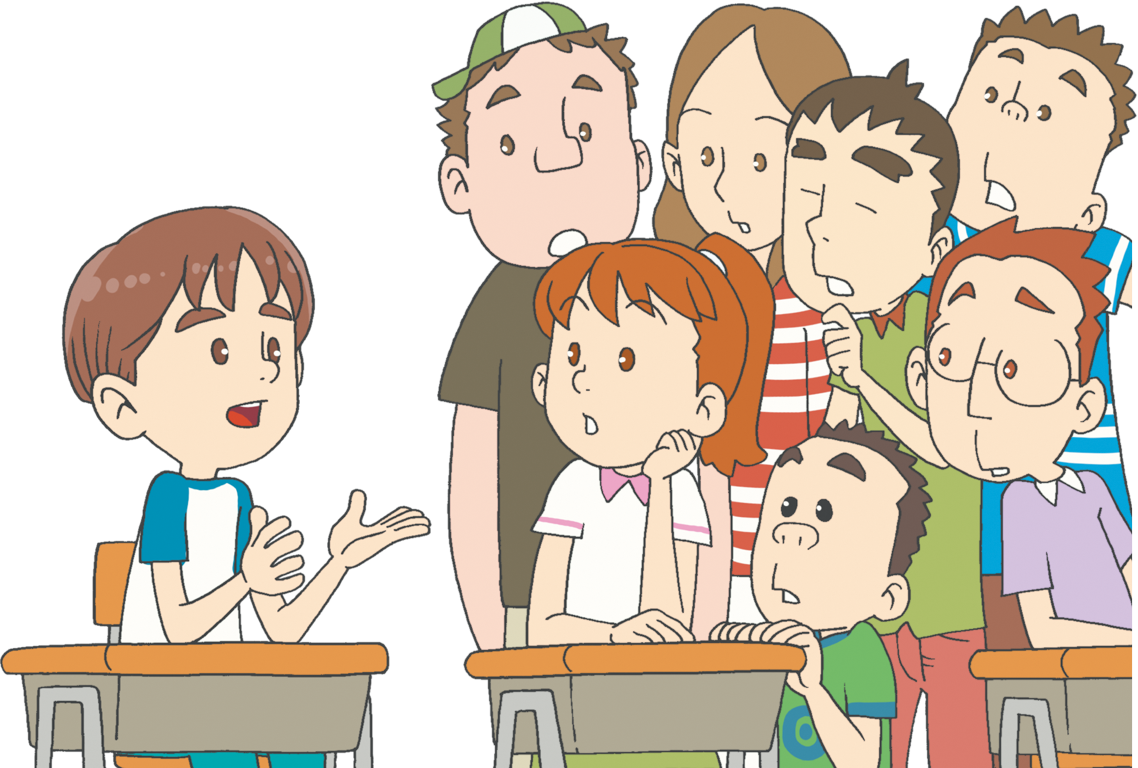 ふくいんを　つたえることは　
はずかしいことでは　ありません
[Speaker Notes: 이 사람들이 받았던 응답을 나도 누릴 수 있어요
중직자는 - 지역을 담당하고 (지교회)
일주일에 1시간 내어서 여러분의 집에 렘넌트를 부르고 포럼도하고
말씀도 나누고 예배도 드리고]
ぎじんは　しんこうに　よって　いきる
 (ローマ1:17)
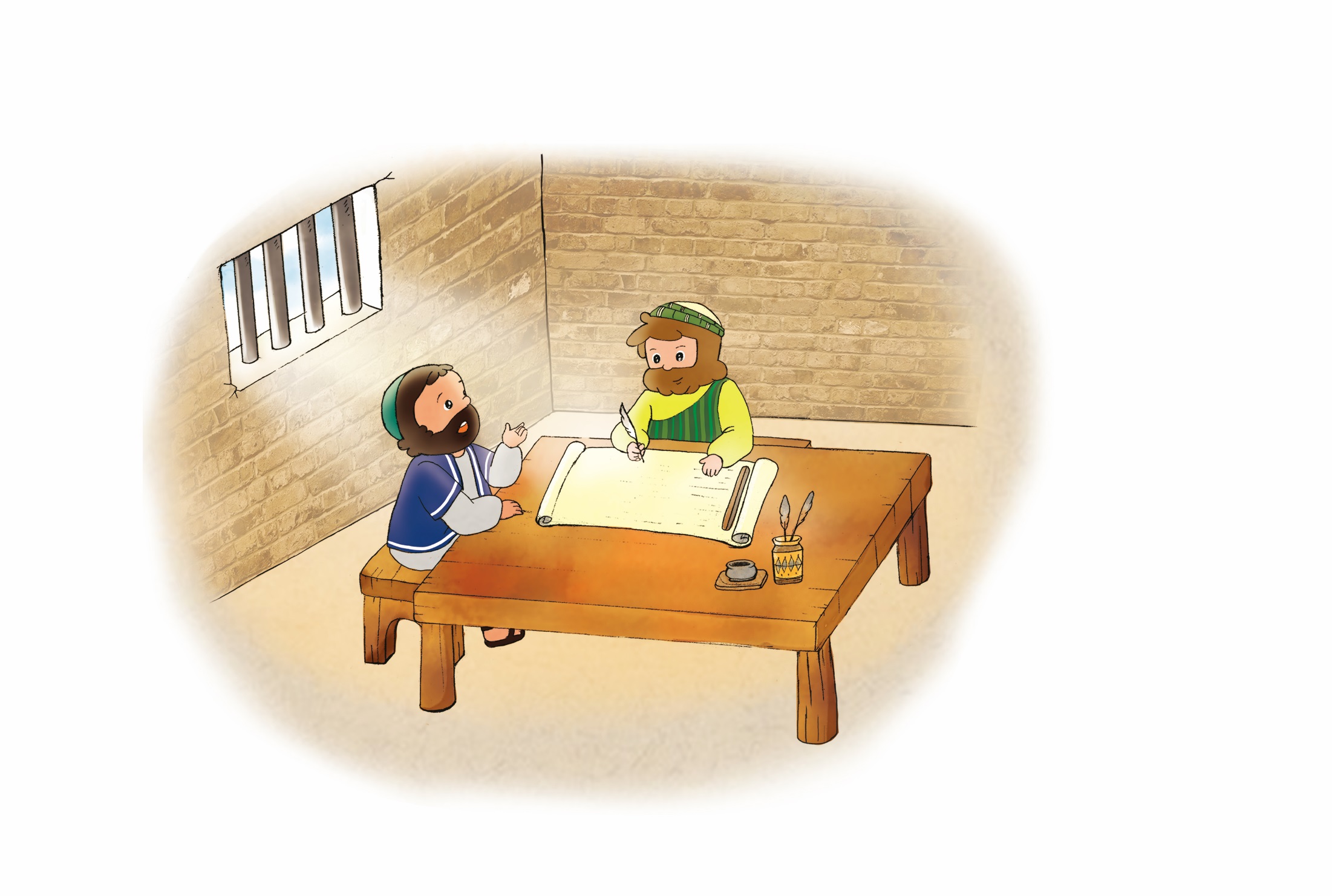 [Speaker Notes: 지역을 살리는 응답
빌립 - 사마리아 성 - 복음 전파 - 그 성에 기쁨이 넘쳤어요]
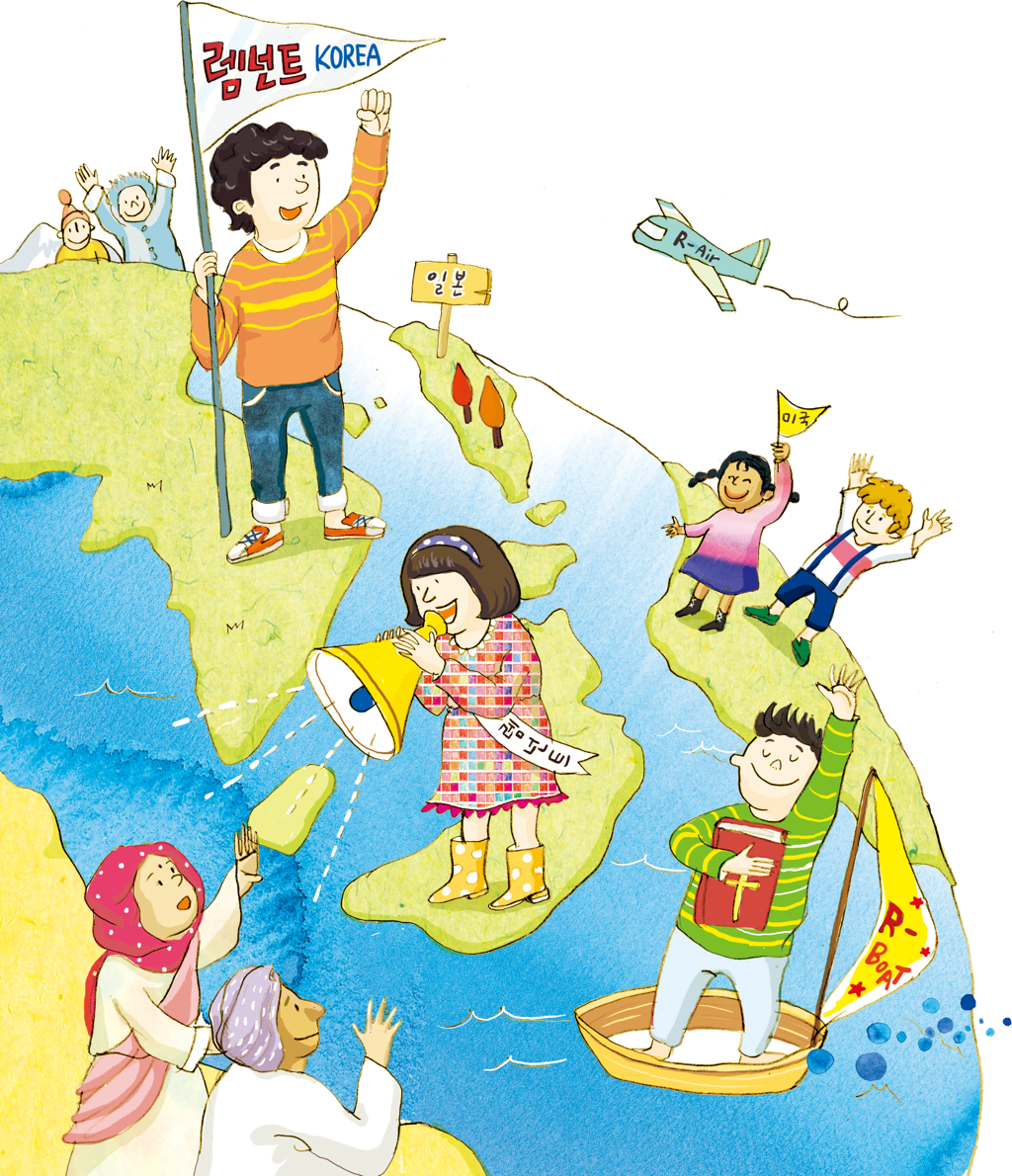 はずかしくない　
でんどうしゃ、
レムナント！
かみさまに　しゅうちゅうする　しあわせな　じかん
れいはい
もくそう
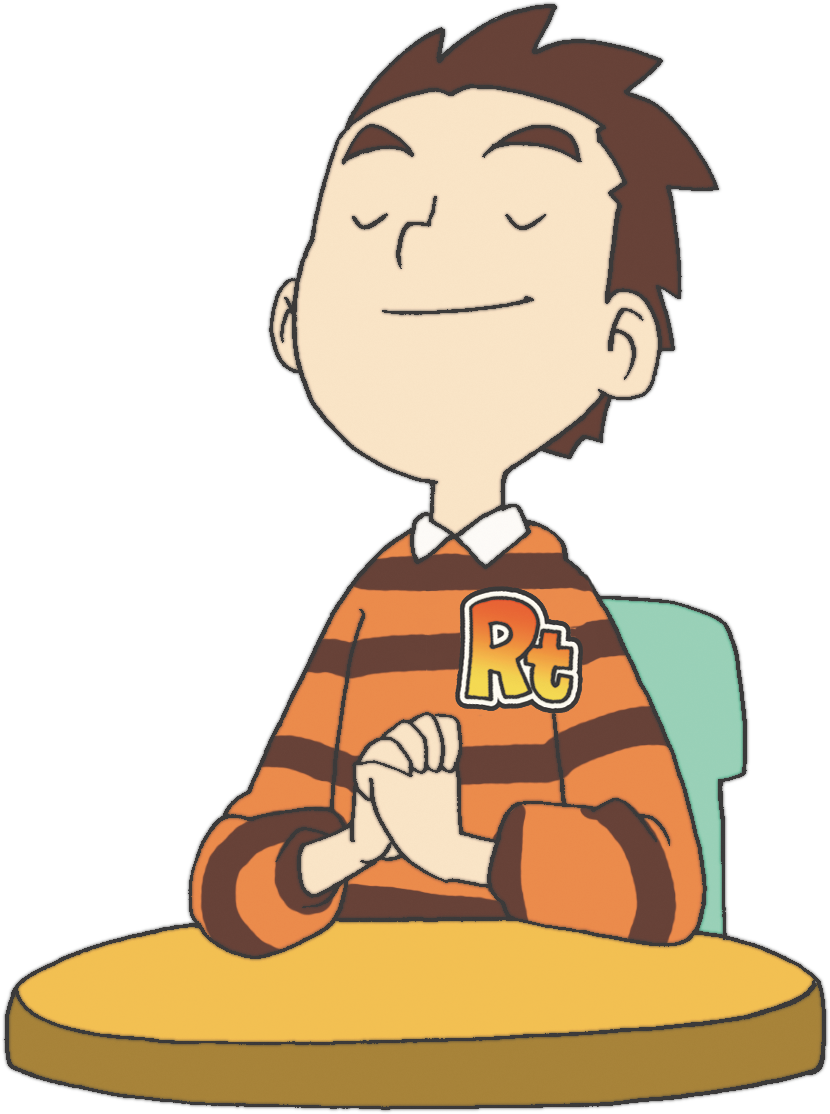 ていこくいのり
24じ
[Speaker Notes: 그럼 고난, 문제, 학업 이길 힘이 생겨요
이렇게 영적인 정상, TOP에 올라서요.
Summit의 길을 걸어요]